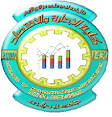 جامعة ديالى                                                                    الكورس الثاني               كلية الإدارة والاقتصاد                                                      المادة : محاسبة مالية 2           قسم الإدارة العامة                            الموضوع / العمليات الرأسمالية والتمويلية   /   محاضرة 2
إعداد         
المدرس : عمار غازي ابراهيم
الفصل الثالث 
العمليات الرأسمالية والتمويلية 

نتعرف في هذا الفصل على :
 1- تكويـــــن رأس المـــال                       4- المسحوبات الشخصية 
 2- زيـــادة رأس المــــــال                        5- القروض وفوائدها 
 3- تخفيـــض رأس المــال 
...................................................
الجزء الثاني من المحاضرة : ( العمليات التمويلية ) 
خامسا : القروض وفوائدها 
قد يرغب أصحاب بعض المشاريع في التوسع دون زيادة رأس مال المشروع وفي هذه الحالة فإنهم يلجأون الى الاقتراض من جهات الإقراض المختلفة والمعالجة المحاسبية للقروض لها عدة بدائل كون فائدة القروض المسددة تخضع لعدة حالات :
     - فقد تسدد الفائدة مقدما عند الحصول على القرض 
     - أو خلال فترة استحقاق القرض 
     - أو تسدد الفائدة في نهاية فترة استحقاق القرض.
وهناك ثلاثة أنواع من القروض :
أولا : قروض قصيرة الأجـــل : وتكون مدة هذا النوع من القرض اقل من سنة .
ثانيا : قروض متوسطة الأجل: وتكون مدة هذه القروض من سنة الى خمسة سنوات .
ثالثا : قروض طويلة الأجــل : وتكون مدة هذا النوع من القروض عادة أكثر من خمسة سنوات .
......................................................
وهناك حالتين يتم بموجبهما معالجة القروض وهي :
الحالة الأولى / استلام القرض وسداده بدون تحمل أي فائدة :
مثال / في 1 /1 / 2020 اقترضت شركة البادية قرض قدره ( 600000 ) دينار من مصرف المؤسسة الوطنية للتمويل لمدة 6 اشهر ، وقد تم إيداع المبلغ في المصرف .
المطلوب / تسجيل القيود اللازمة الخاصة باستلام القرض .
الحل :
قيد استلام القرض :    600000 من حـــ/ المصرف            كونه موجودات يسجل   مدين  بالزيادة 
في 1 / 1 / 2020             600000 الى حــ/ القرض            كونه مطلوبات يسجل دائن  بالزيادة 
..........................................................................
قيد سداد القرض :     600000 من حـــ/ القرض            كونه مطلوبات يسجل  مدين   بالنقصان                      في 1 / 7 / 2020              600000 الى حــ/ المصرف            كونه موجودات يسجل دائن  بالنقصان  
      * نلاحظ هنا تم تسديد مبلغ القرض بنفس المبلغ الذي تم استلامه في 1 / 1 بدون أي فائدة .